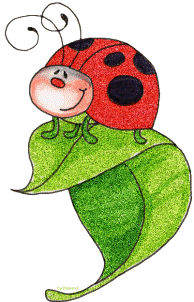 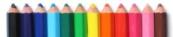 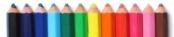 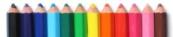 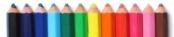 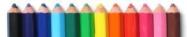 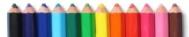 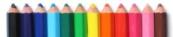 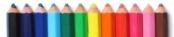 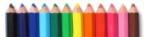 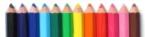 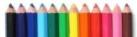 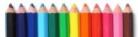 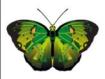 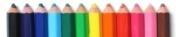 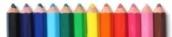 Художественно -  эстетическое воспитание детей дошкольного возраста.
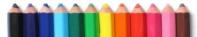 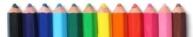 Нетрадиционные техники рисования и ИКТ
как средство развития творческих способностей 
у детей дошкольного возраста.
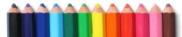 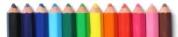 Автор: Ташимова Наталия Александровна
Воспитатель ГБОУ ОДОД № 582
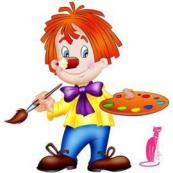 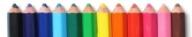 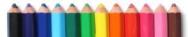 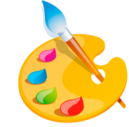 г. Санкт – Петербург 2013г.
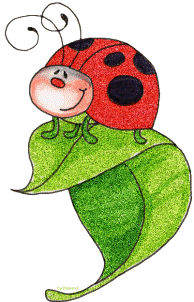 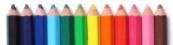 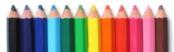 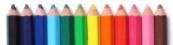 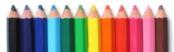 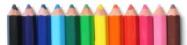 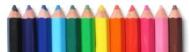 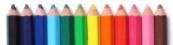 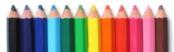 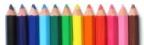 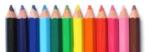 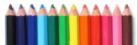 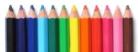 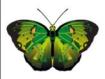 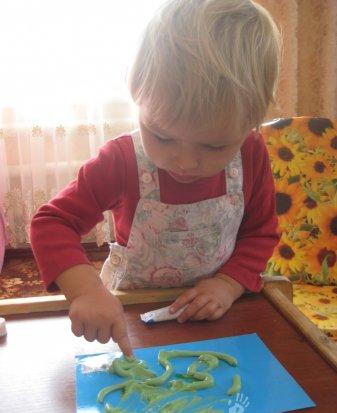 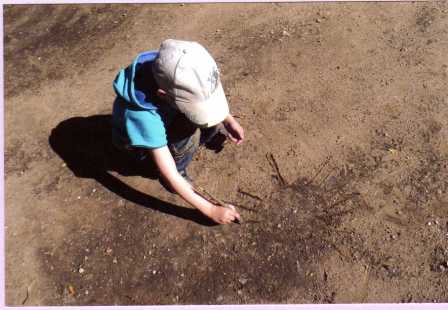 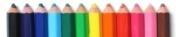 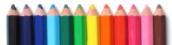 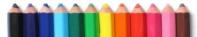 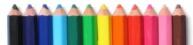 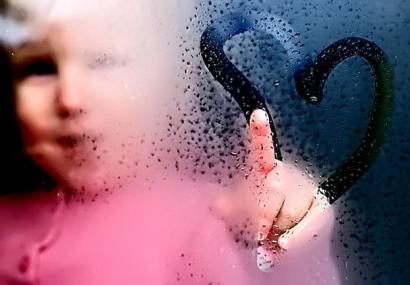 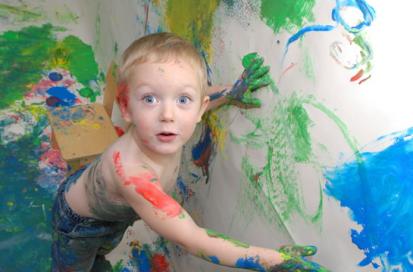 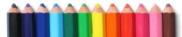 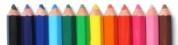 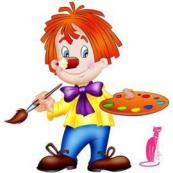 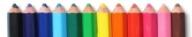 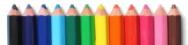 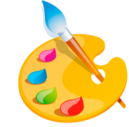 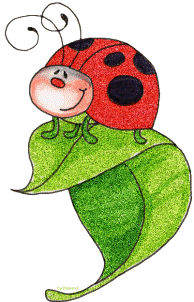 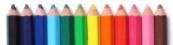 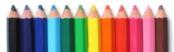 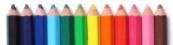 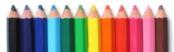 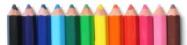 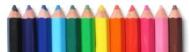 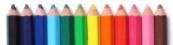 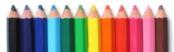 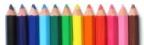 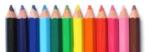 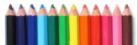 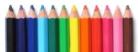 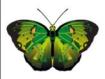 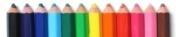 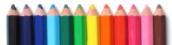 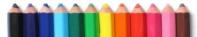 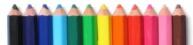 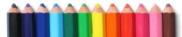 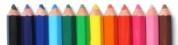 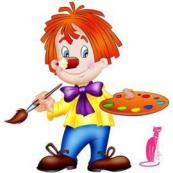 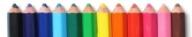 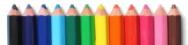 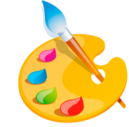 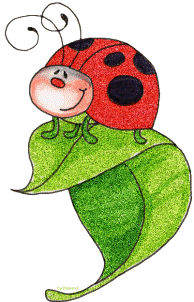 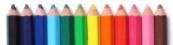 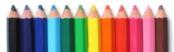 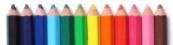 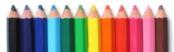 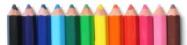 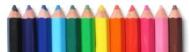 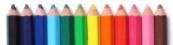 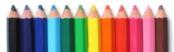 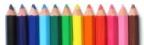 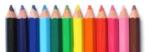 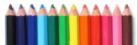 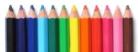 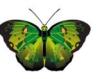 Задачи для развития творчества
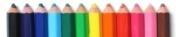 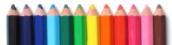 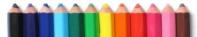 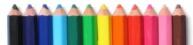 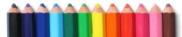 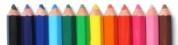 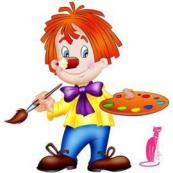 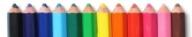 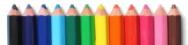 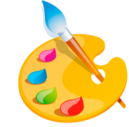 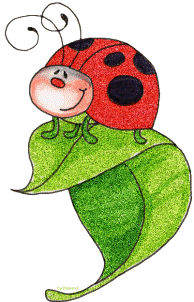 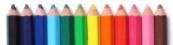 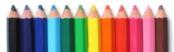 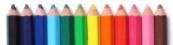 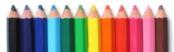 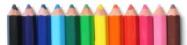 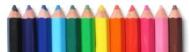 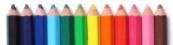 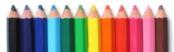 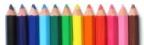 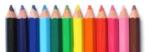 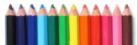 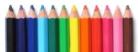 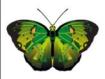 Принципы работы по развитию творческих способностей.
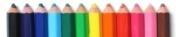 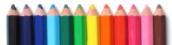 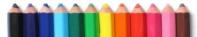 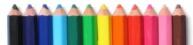 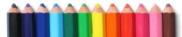 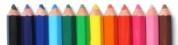 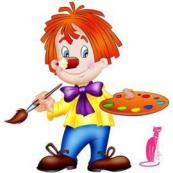 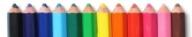 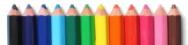 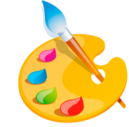 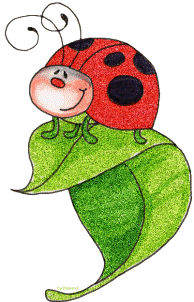 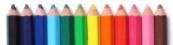 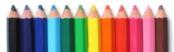 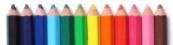 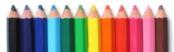 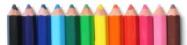 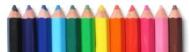 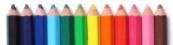 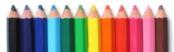 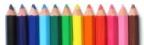 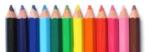 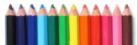 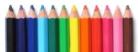 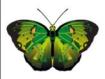 Нетрадиционные техники рисования в младшем
дошкольном возрасте.
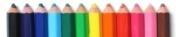 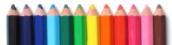 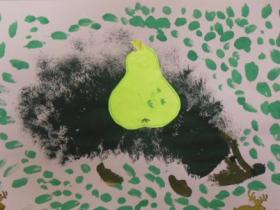 Рисование пальчиками и ладошками 
Печатание листьями
Тычок полусухой кистью
Пуантолизм
Набрызг
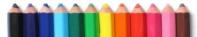 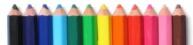 Новикова Арина 4 года
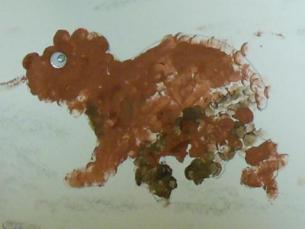 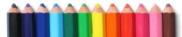 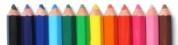 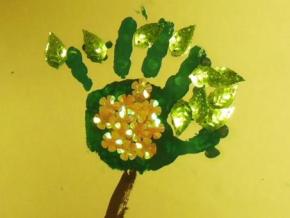 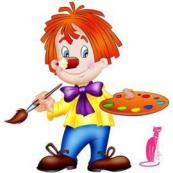 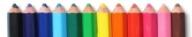 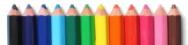 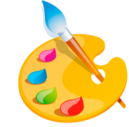 Павлова Алина 3 года
Смирнов Серёжа 3 года
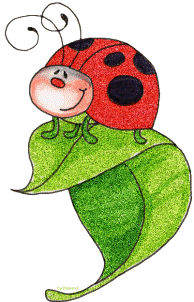 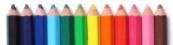 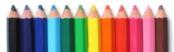 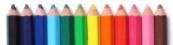 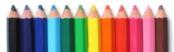 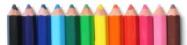 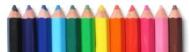 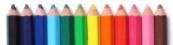 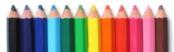 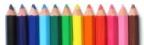 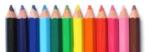 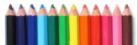 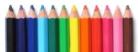 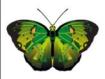 Нетрадиционные техники рисования в старшем
дошкольном возрасте.
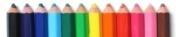 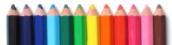 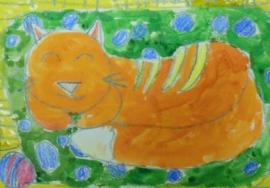 Кляксография с трубочкой
Монотипия предметная и пейзажная.
Восковые мелки + акварель
Оттиск смятой бумагой
Рисование по сырому
Рисование нитками и солью.
Фроттаж.
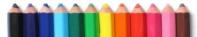 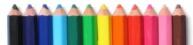 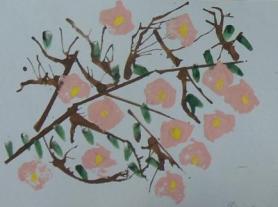 Айлерт Ева 6 лет
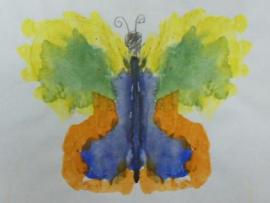 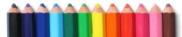 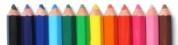 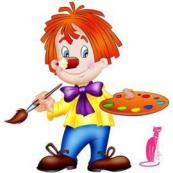 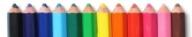 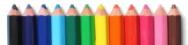 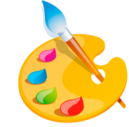 Коншина Аня 6 лет
Илышев Дима 5 лет
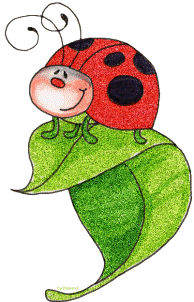 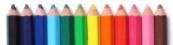 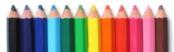 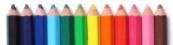 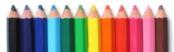 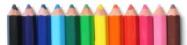 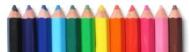 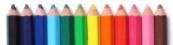 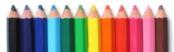 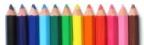 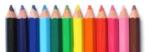 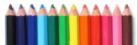 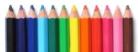 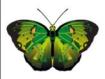 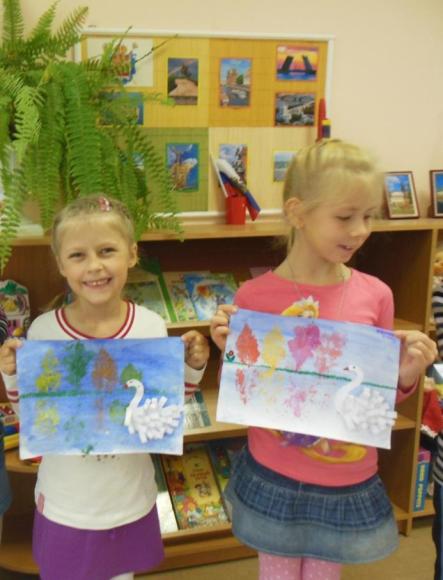 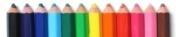 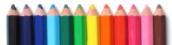 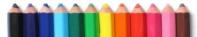 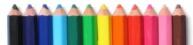 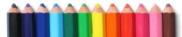 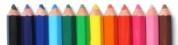 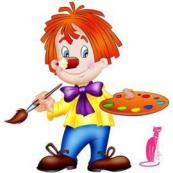 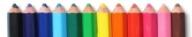 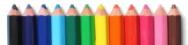 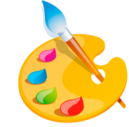 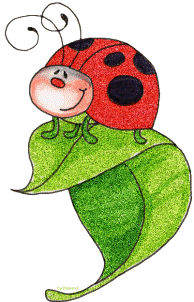 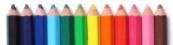 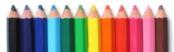 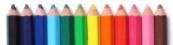 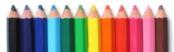 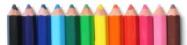 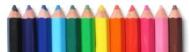 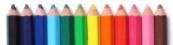 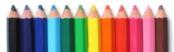 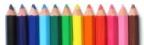 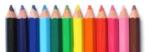 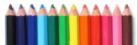 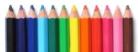 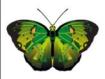 Фантазия
Память
Самостоятельность
Развитие мелкой моторики
Обогащение словарного запаса
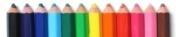 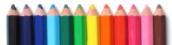 Развитие эстетического вкуса
Познавательно – исследовательская деятельность
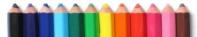 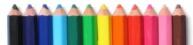 Нетрадиционное рисование
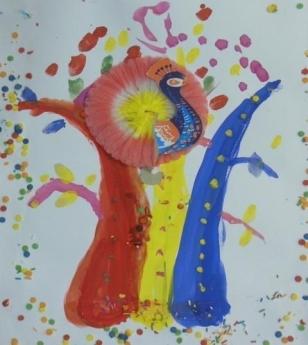 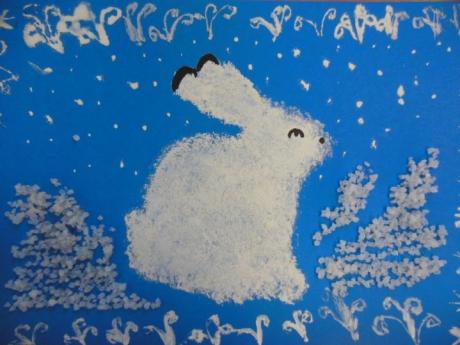 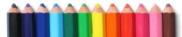 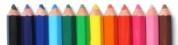 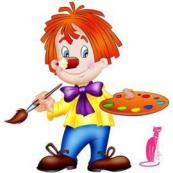 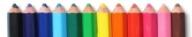 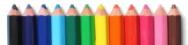 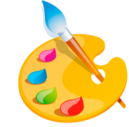 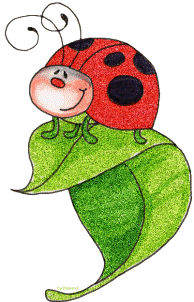 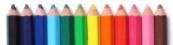 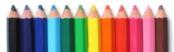 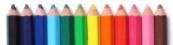 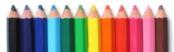 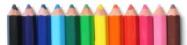 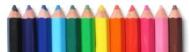 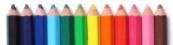 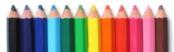 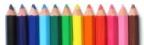 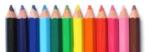 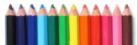 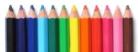 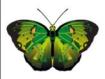 Игры и упражнения на развитие творческого воображения 
разработанные в программе SMART Notebook.
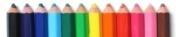 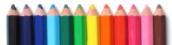 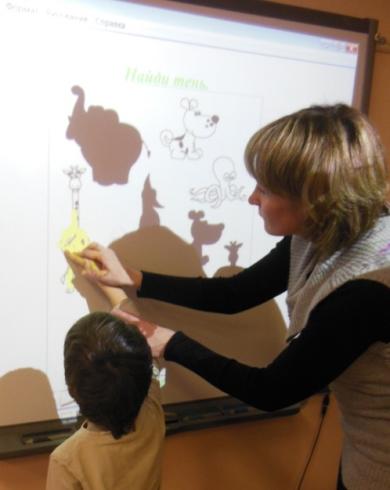 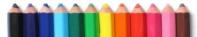 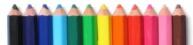 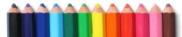 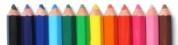 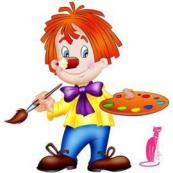 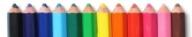 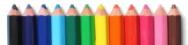 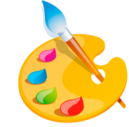 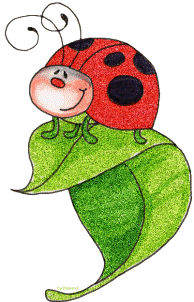 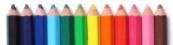 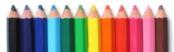 «
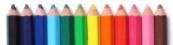 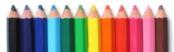 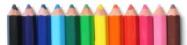 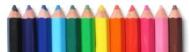 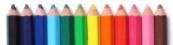 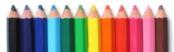 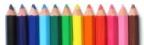 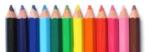 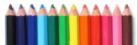 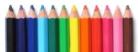 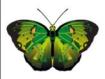 «Фантастическое животное»
Цель: развивать творческое воображение и словотворчество, активизация словаря.
Ход игры: составить из имеющихся элементов фантастическое животное, придумать название, где живёт и чем питается.
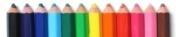 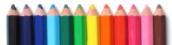 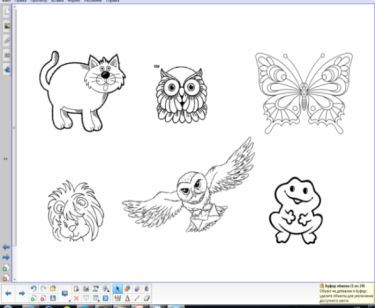 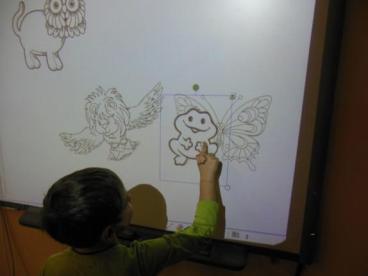 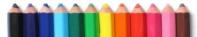 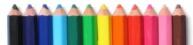 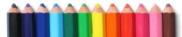 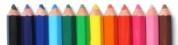 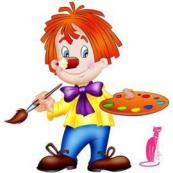 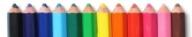 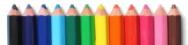 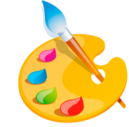 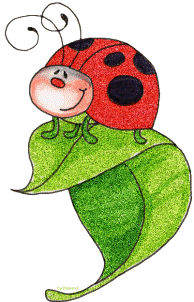 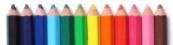 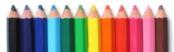 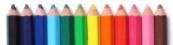 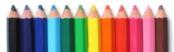 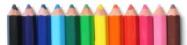 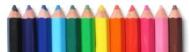 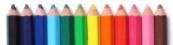 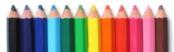 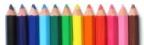 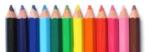 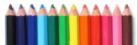 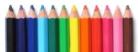 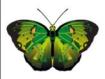 «Собери картину»
Цель: Учить детей выделять форму, цвет и величину предметов,  учить составлять изображение  картины  из отдельных частей. Обогащение словаря.
Ход игры: воспитатель предлагает детям превратиться в реставраторов и спасти картину.
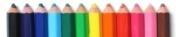 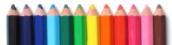 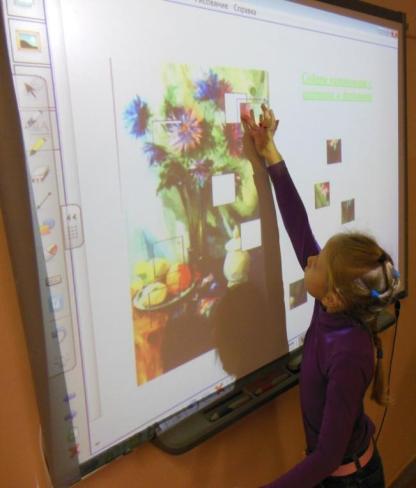 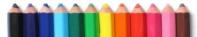 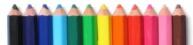 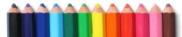 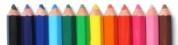 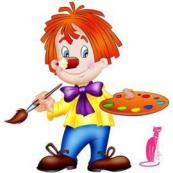 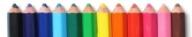 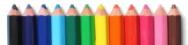 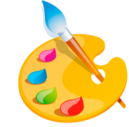 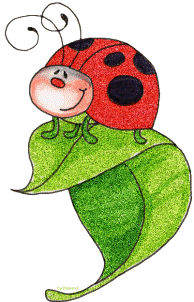 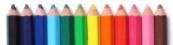 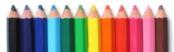 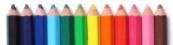 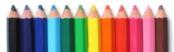 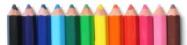 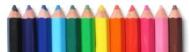 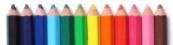 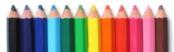 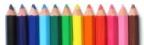 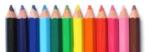 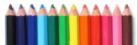 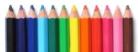 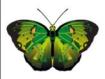 «Сюрреалистическая игра»
Цель: коллективное создание рисунка, развитие коммуникативных навыков.
Ход игры: Первый участник игры делает набросок (изображает элемент своей идеи). Второй игрок, обязательно отталкиваясь от первого наброска, делает элемент своего изображения. Так делают поочередно все участники игры, до тех пор, пока не получится законченный рисунок.
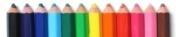 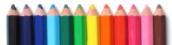 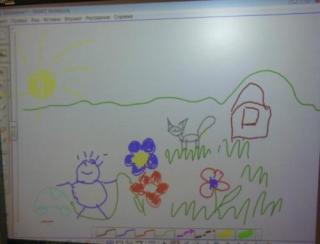 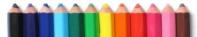 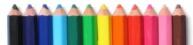 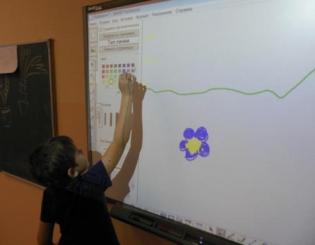 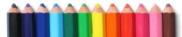 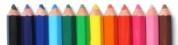 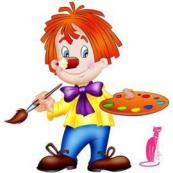 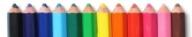 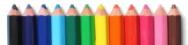 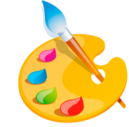 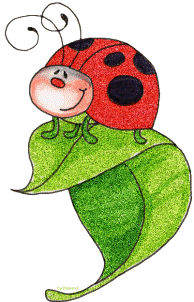 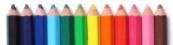 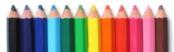 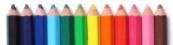 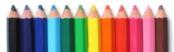 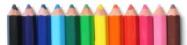 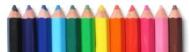 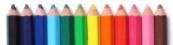 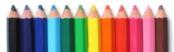 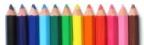 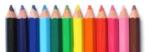 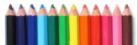 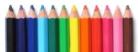 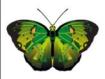 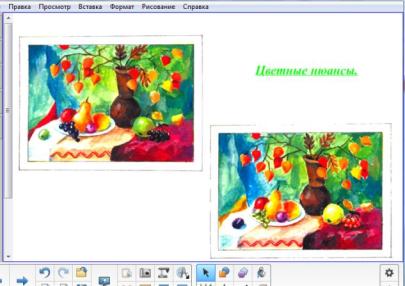 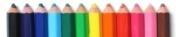 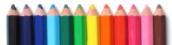 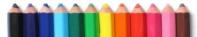 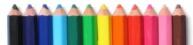 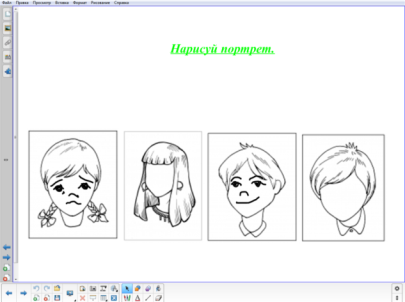 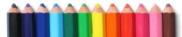 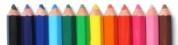 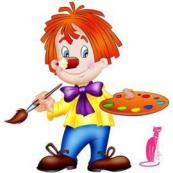 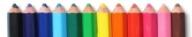 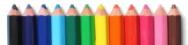 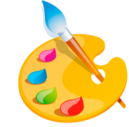 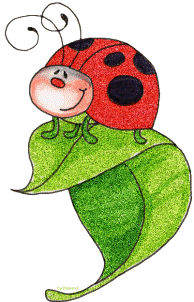 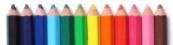 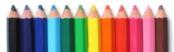 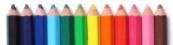 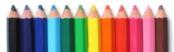 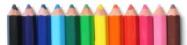 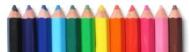 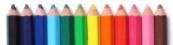 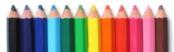 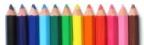 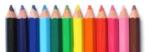 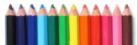 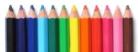 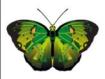 А самое главное – дети любят и с нетерпением ждут очередного путешествия в мир красок и фантазии!
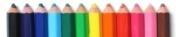 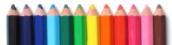 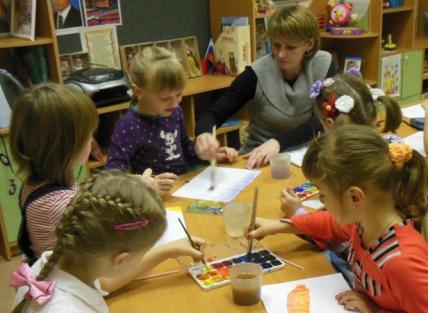 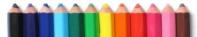 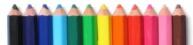 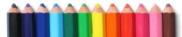 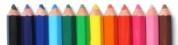 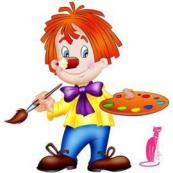 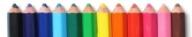 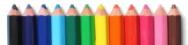 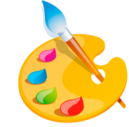 Совместное творчество